Lesson Starter
In your groups, write down any jobs or careers you can think of that relate to Geography.
Learning intentionResearch jobs that have a Geography theme
Success criteria 
Find out about 2 geography related jobs
Skills
ICT, Research, Group work, Communication, Problem solving
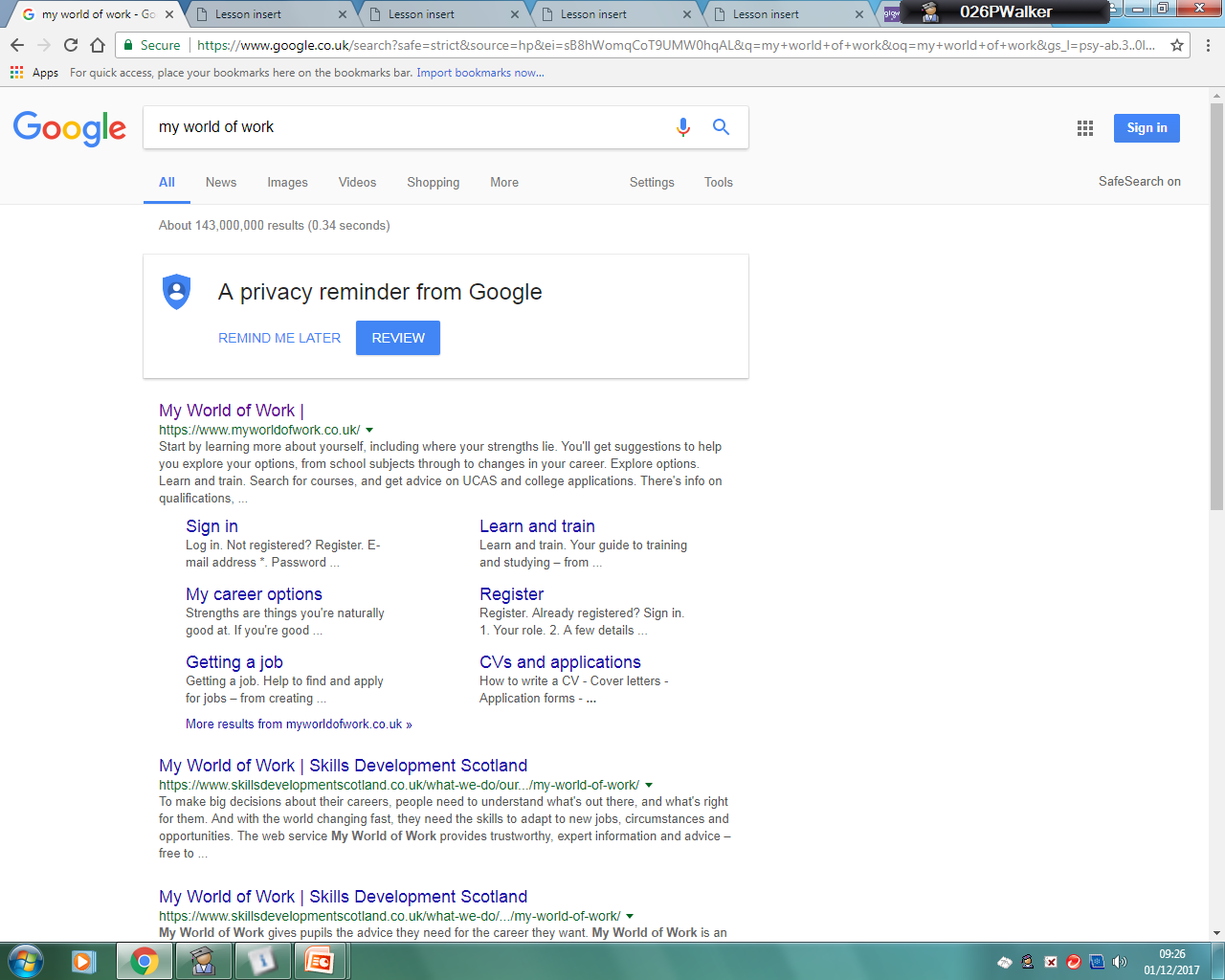 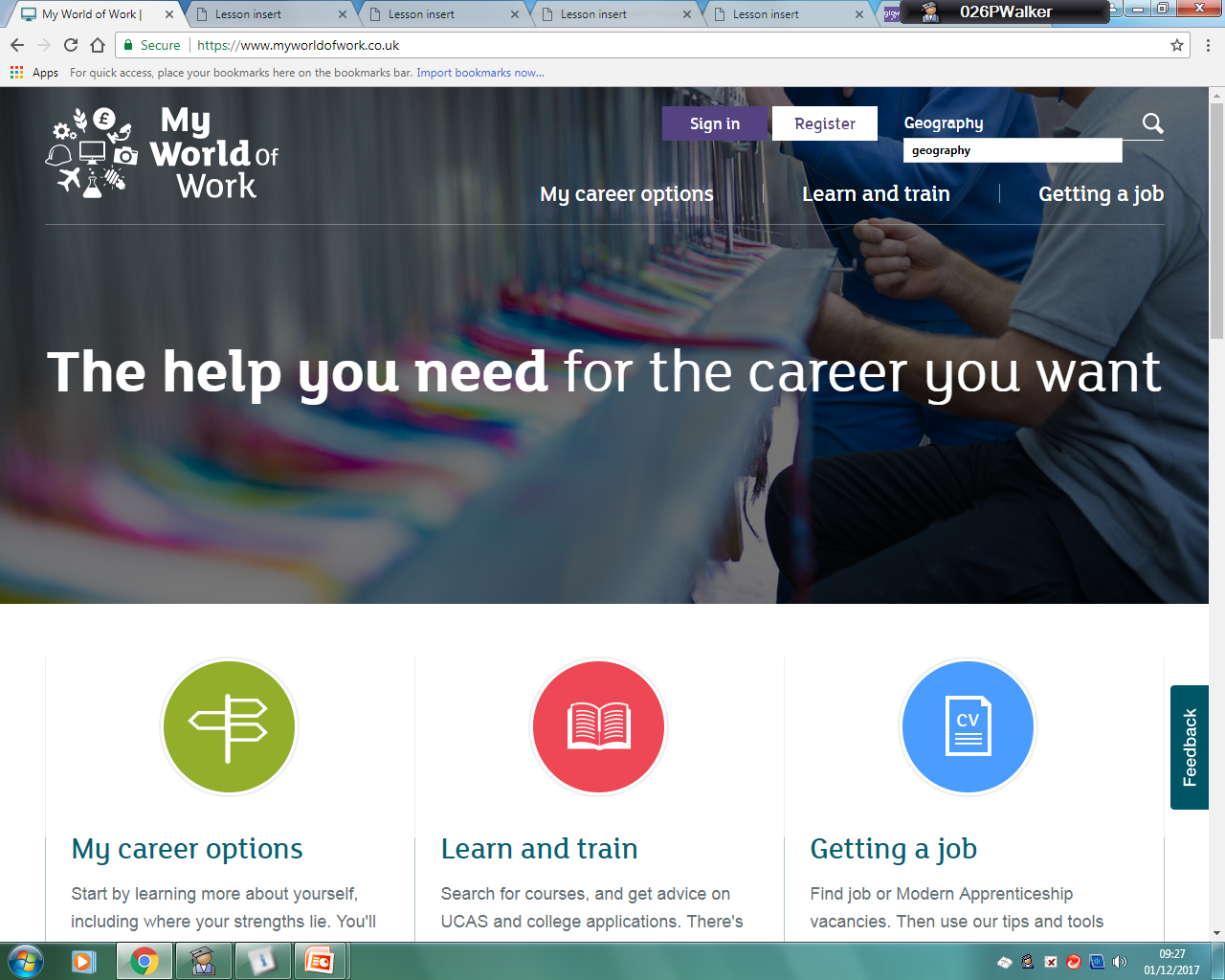 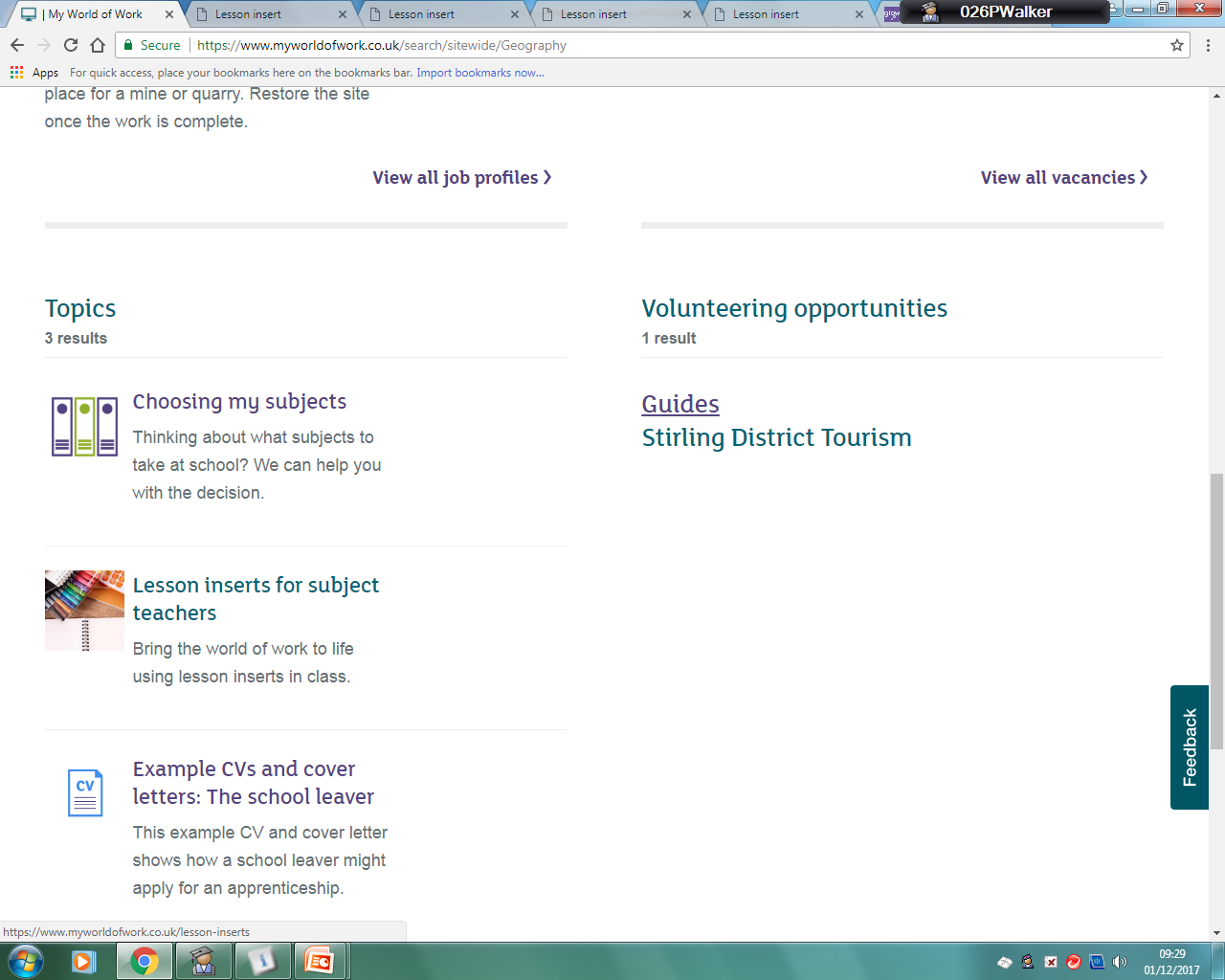 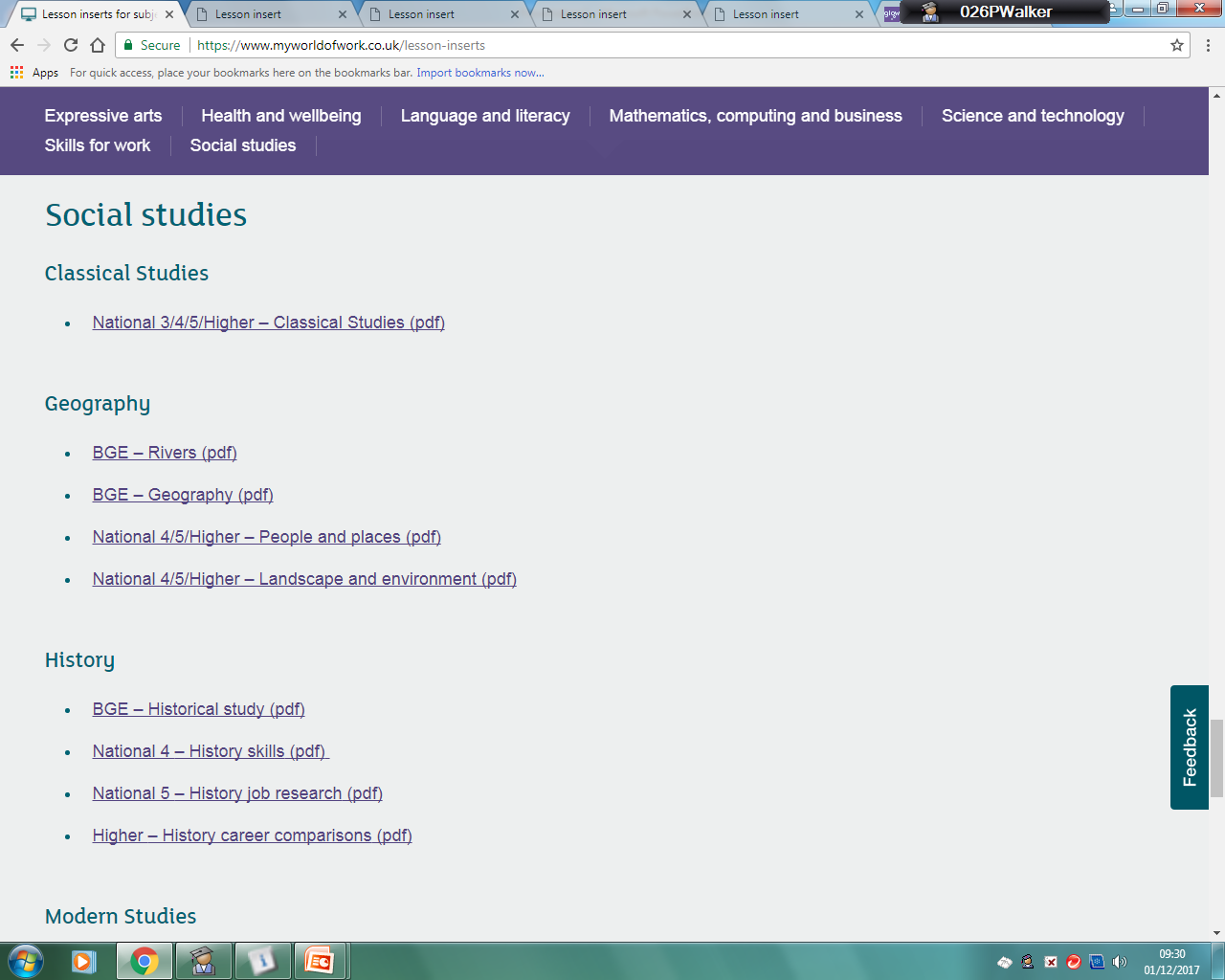 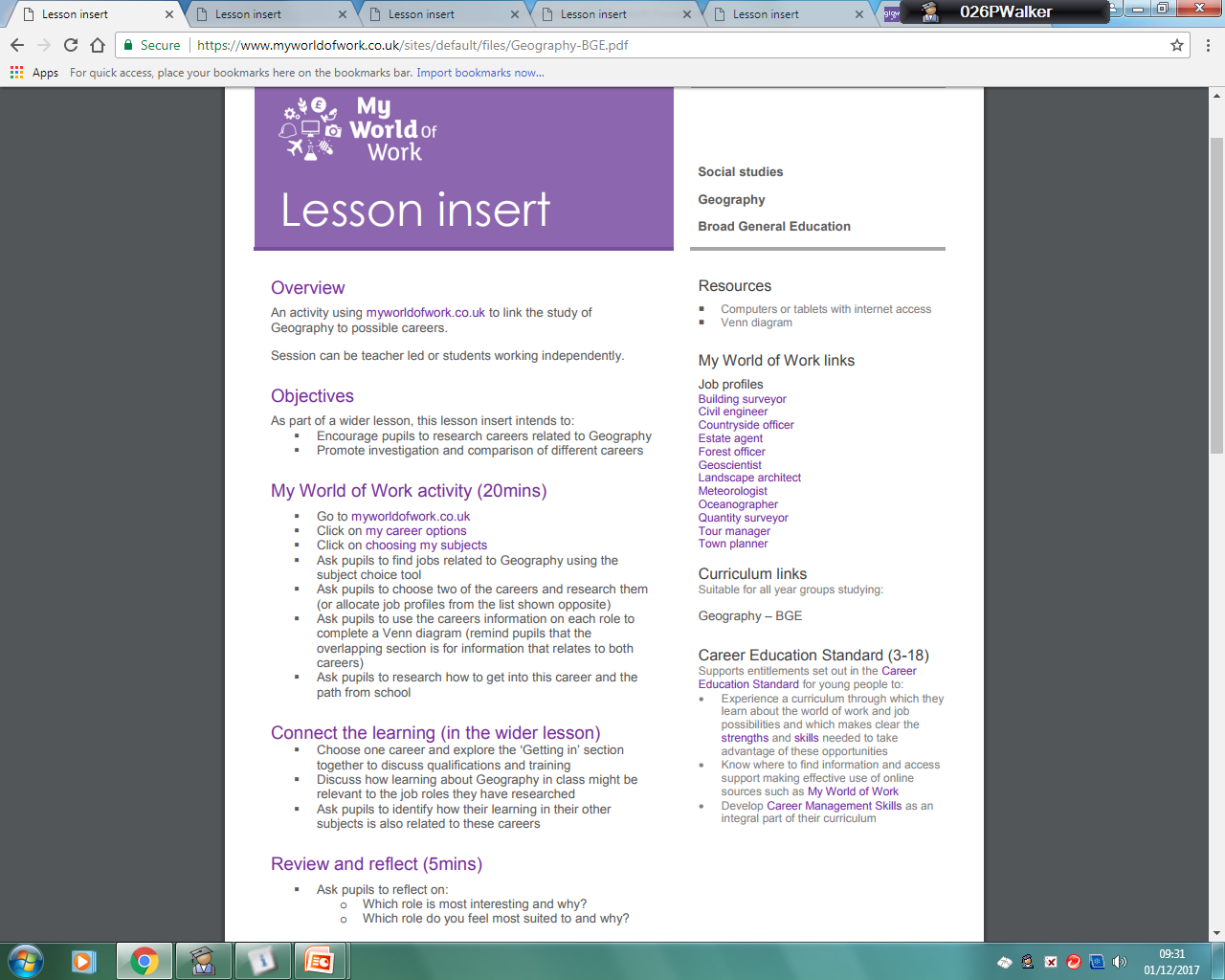 In your jotter draw a Venn diagram similar to the one below- Choose one of the job profiles to complete one of the circles on the Venn diagram about the role. Include 4 points  - Choose another job profile to complete the second circle of the Venn diagram. Include 4 points
Job  -
Job  -
Lesson Starter
In your groups, write down any jobs or careers you can think of that relate to Geography.
Learning intentionResearch jobs that have a Geography theme
Success criteria 
Find out about 2 geography related jobs
Skills
ICT, Research, Group work, Communication, Problem solving
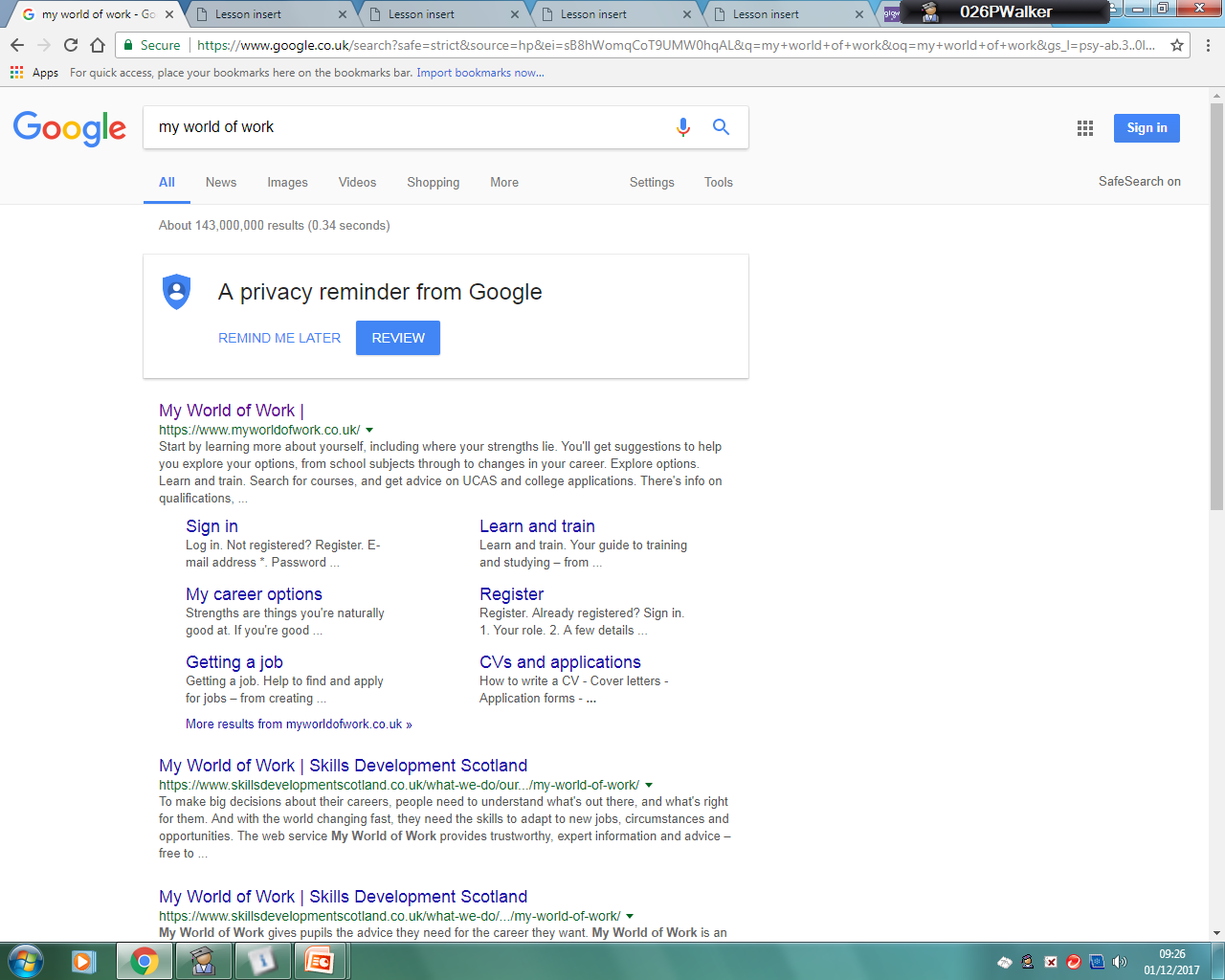 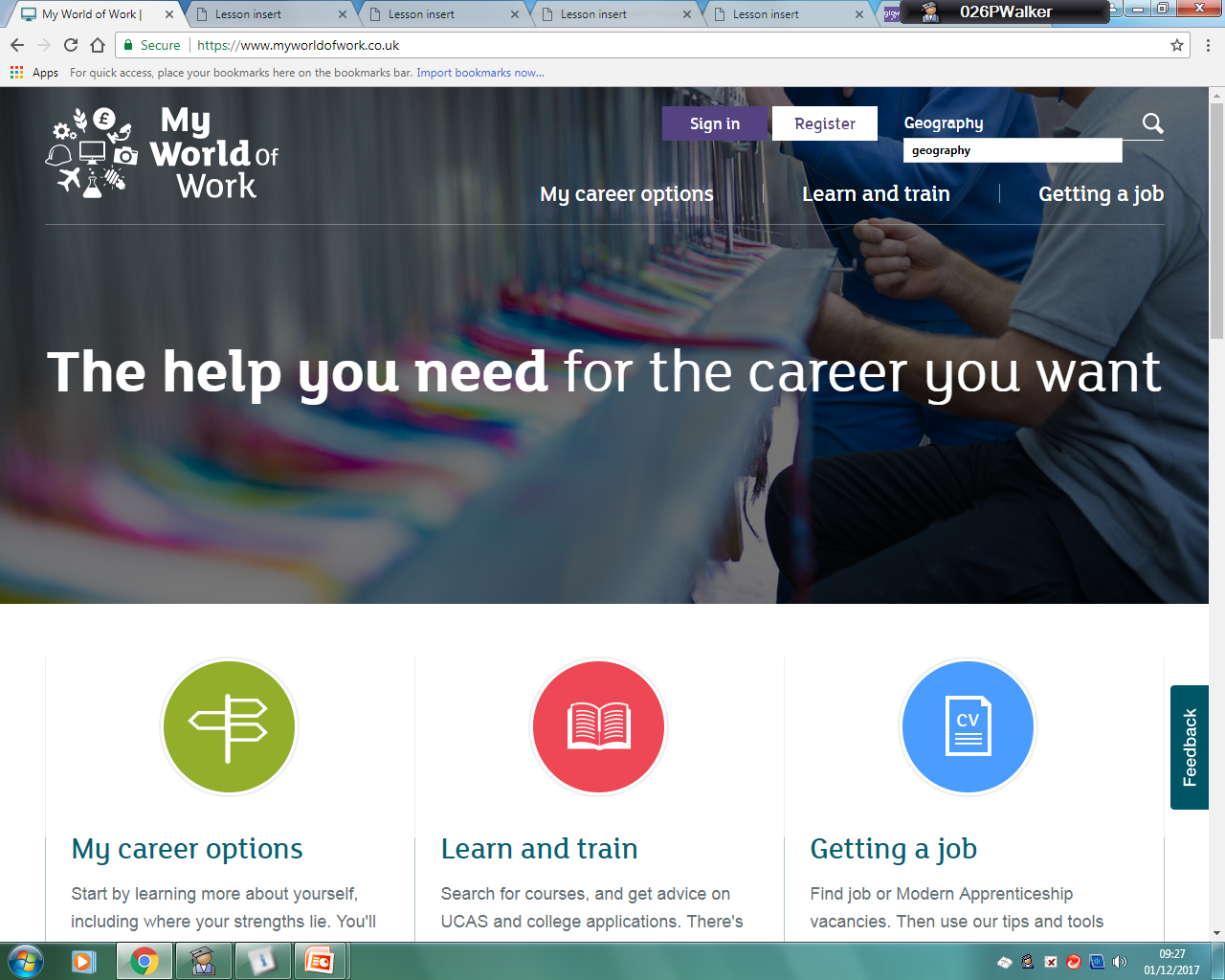 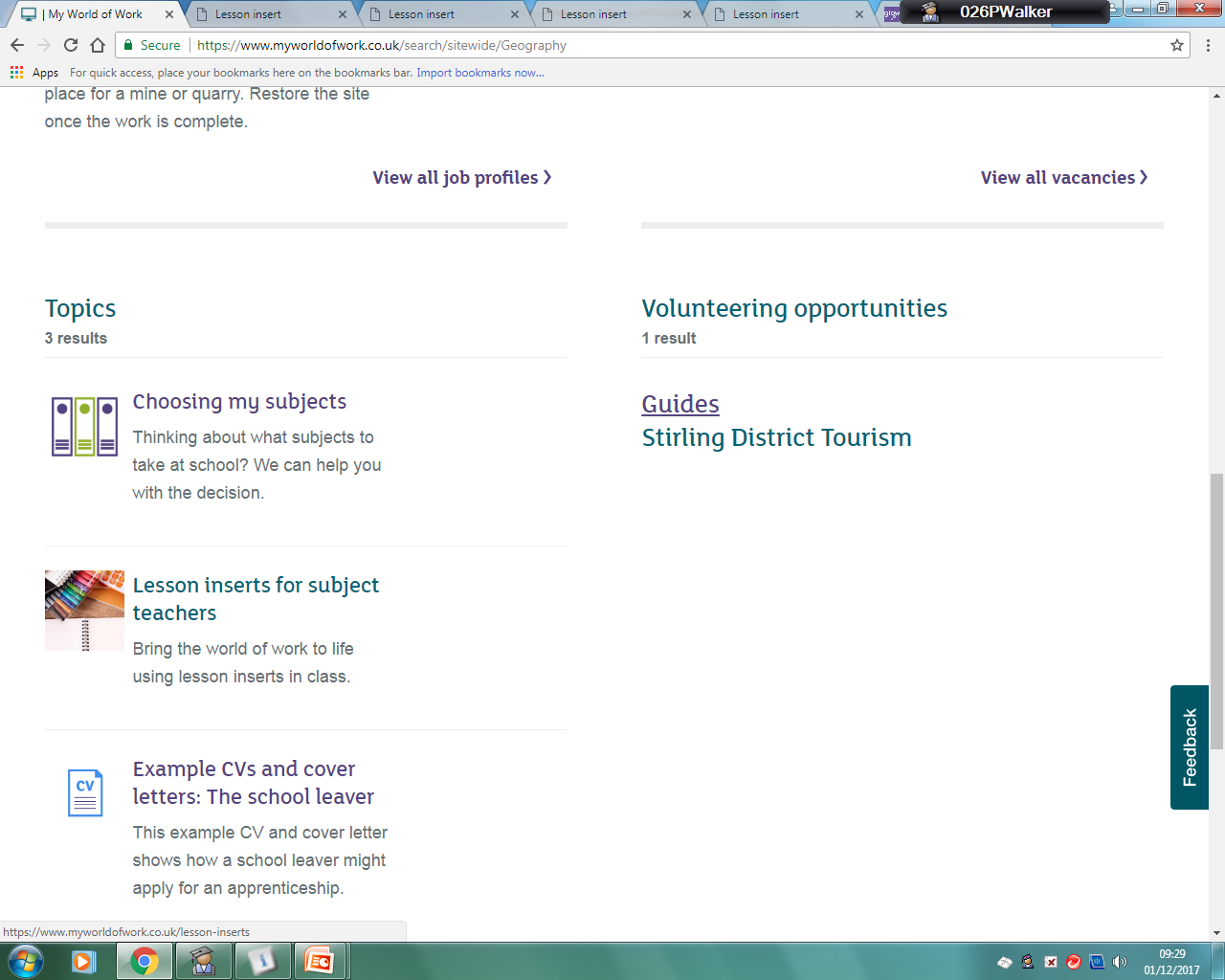 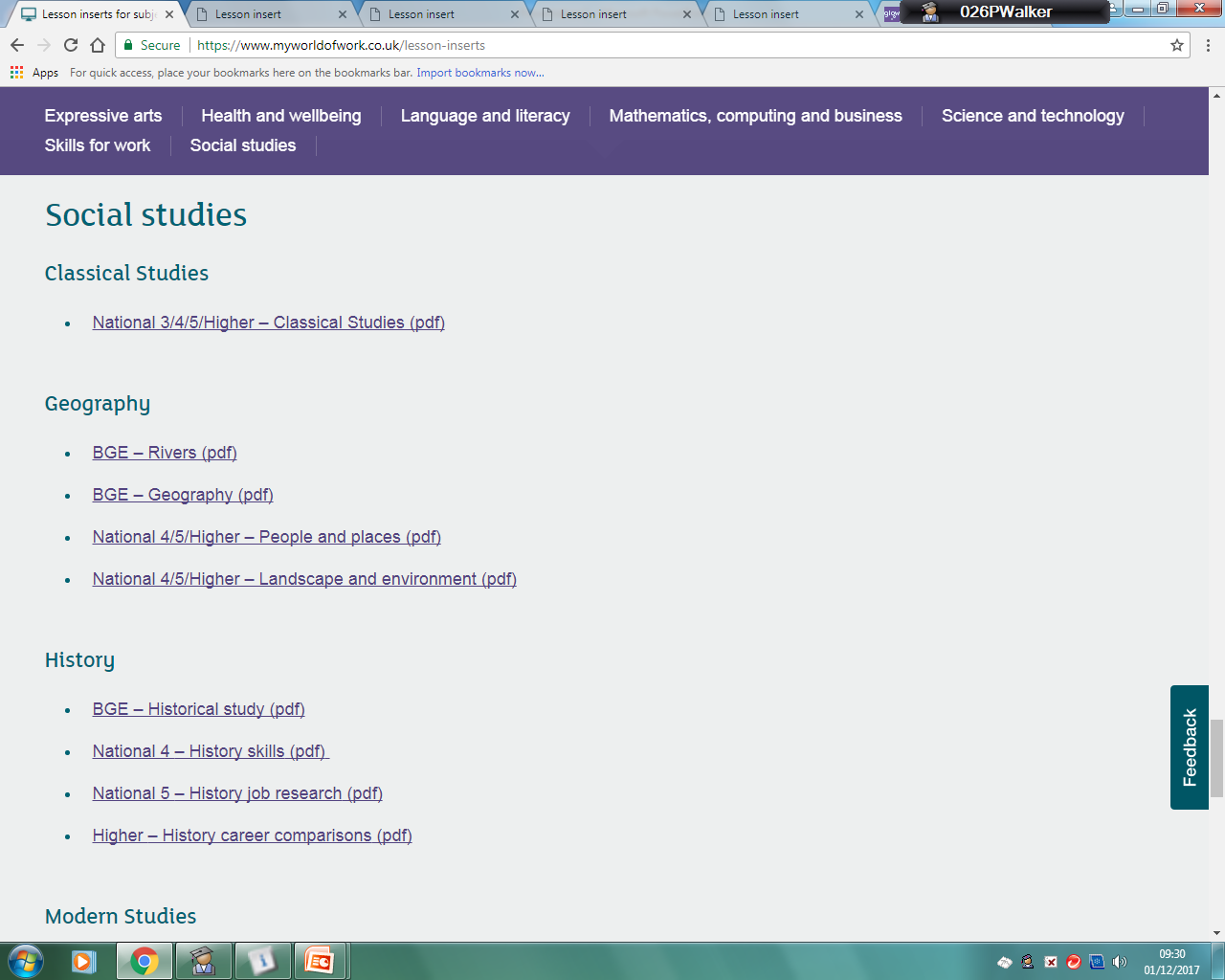 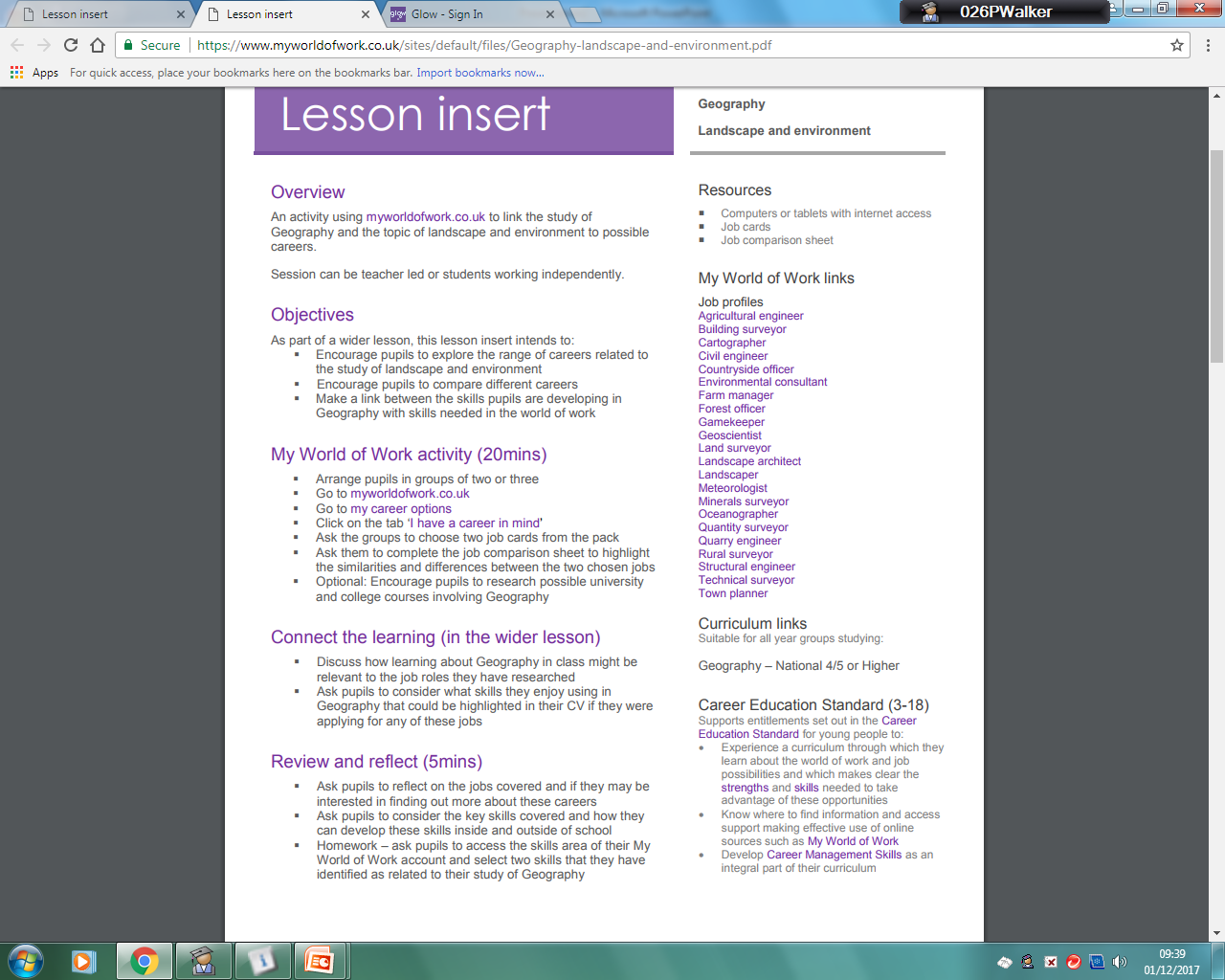 Complete the following table in your jotter about one of the roles you have chosen
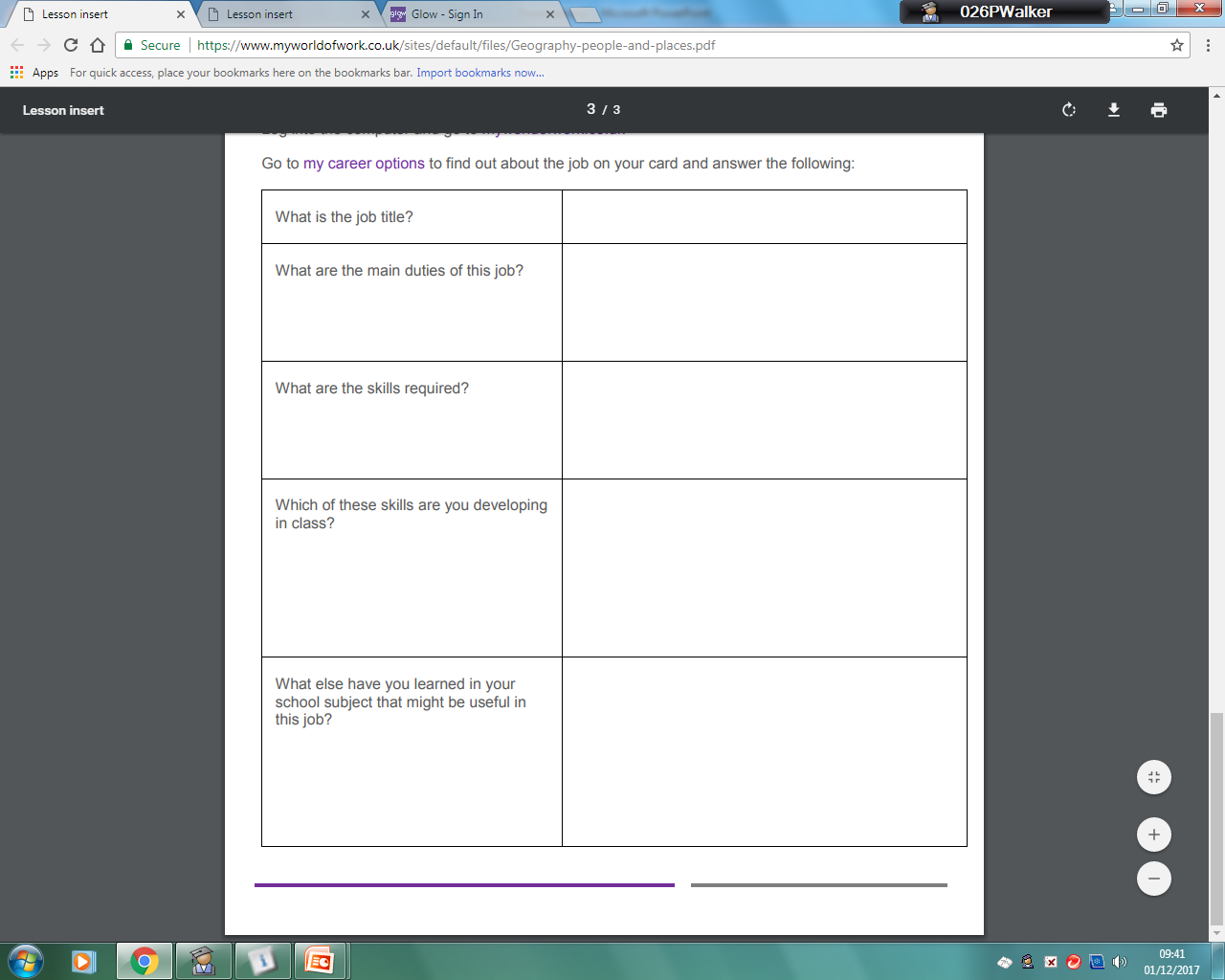